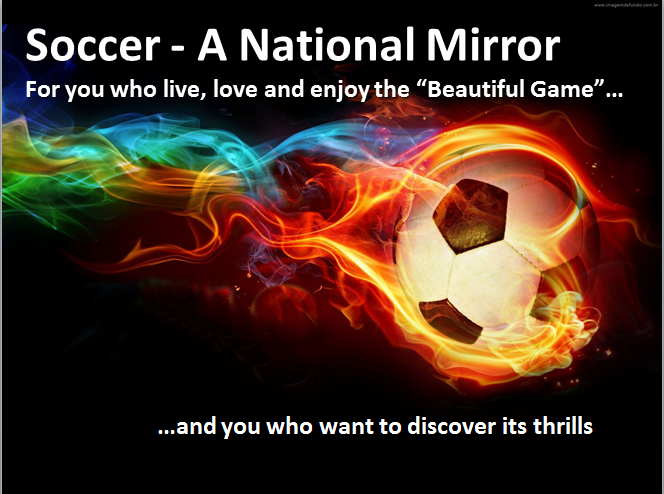 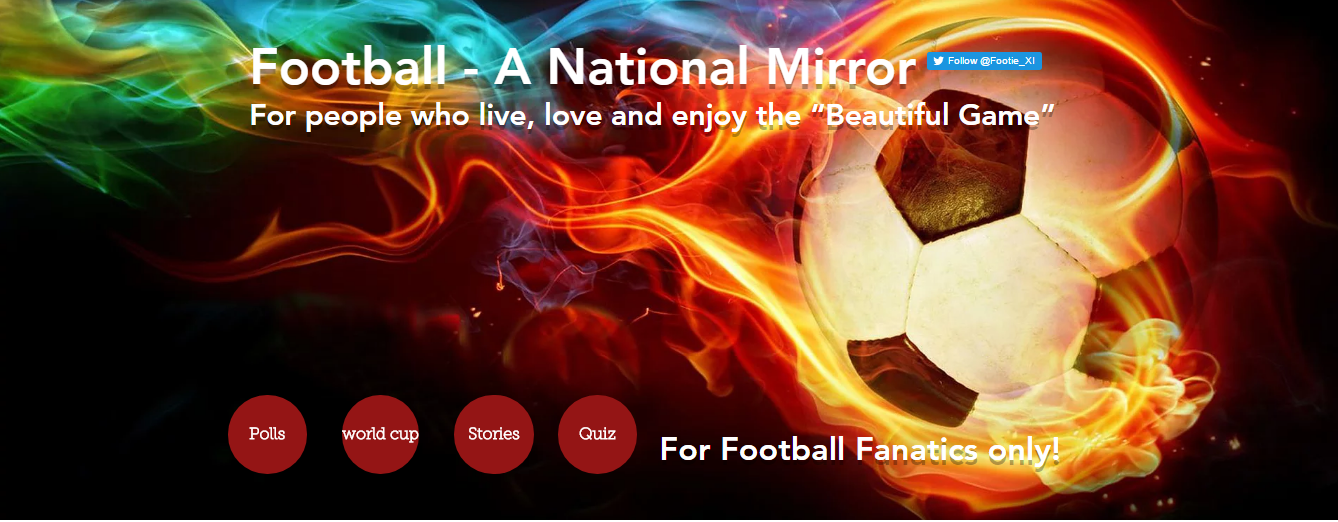 Lecture #6 – Racism and Sexism in Football
What seems to be a problem?
A First Hand Account – Guest Speaker  Sonja Misso
Last Week Today
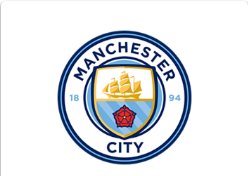 $302 million
9 straight wins
23 unbeaten
52 goals in 11 
10 in 11 against
1960 Spurs last better start
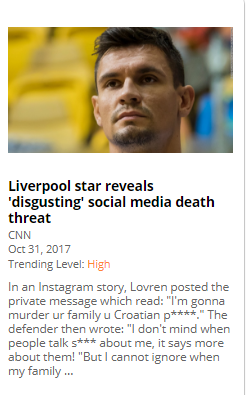 James McClean
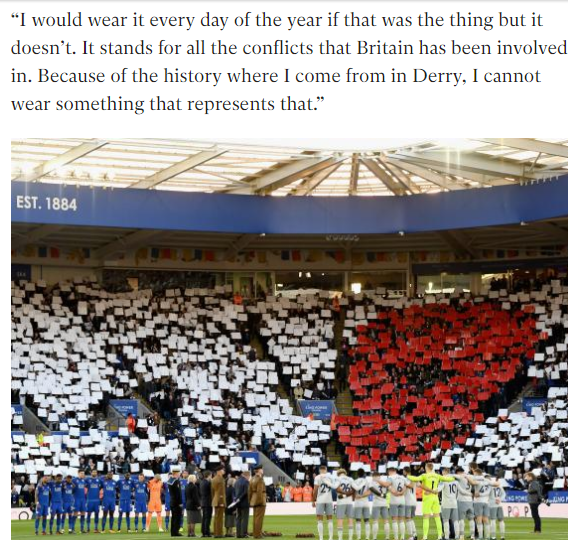 Dejan Lovren reveals vile threat to his family following Liverpool defeat by Tottenham
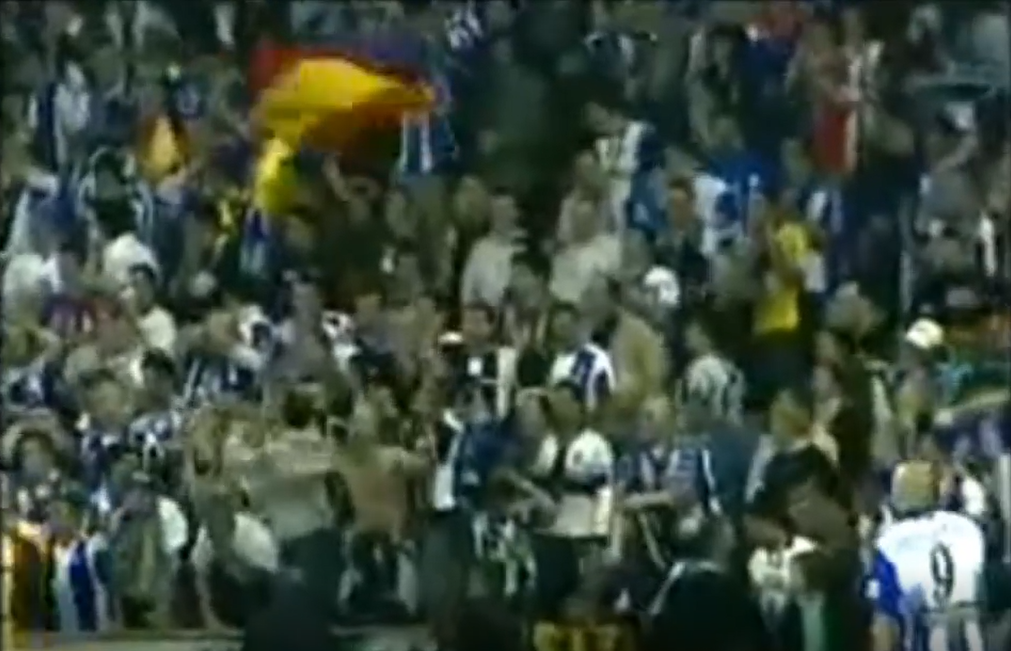 RACISM IN FOOTBALL
The Social impact of Soccer
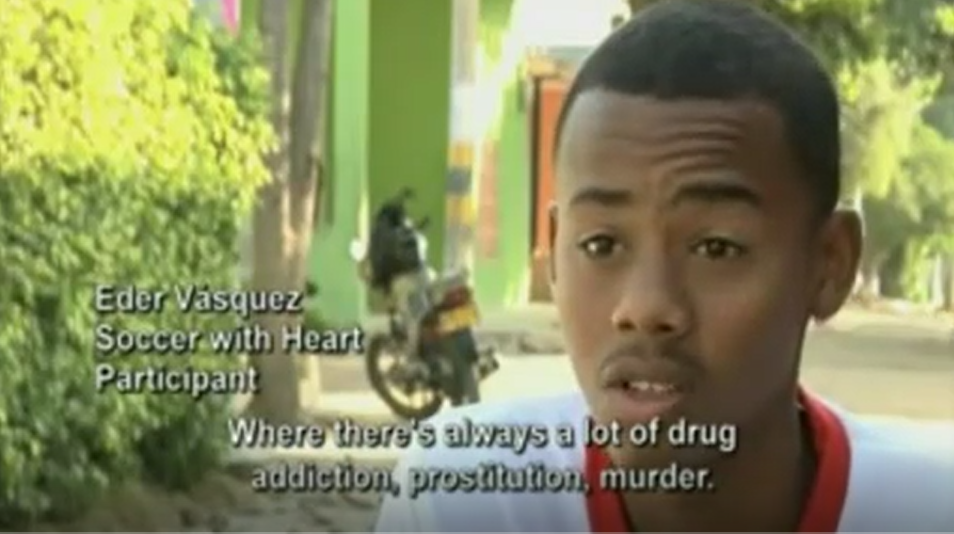 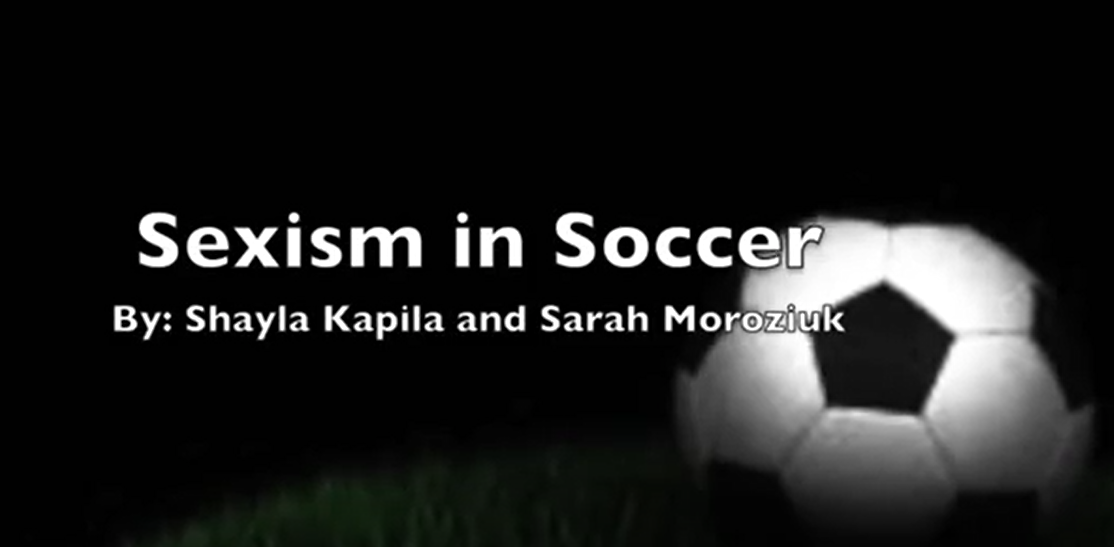 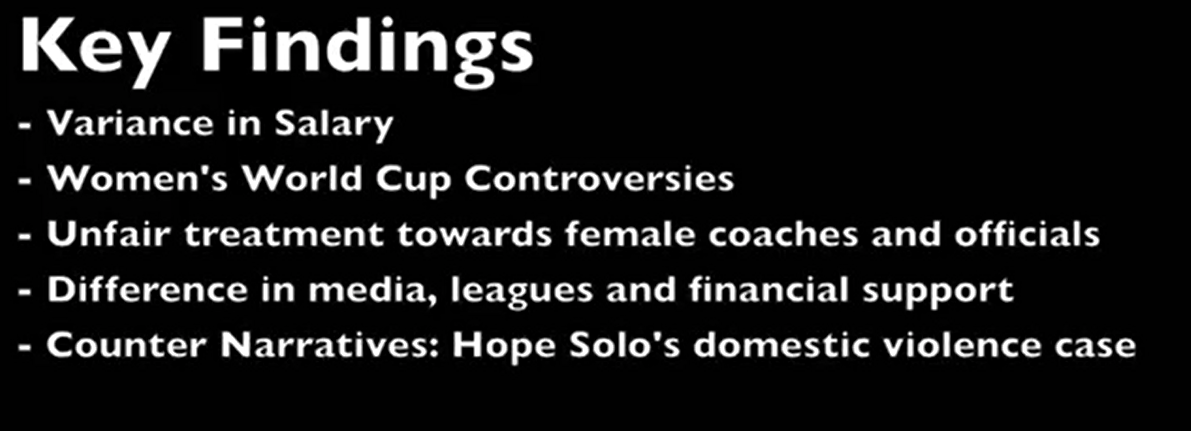 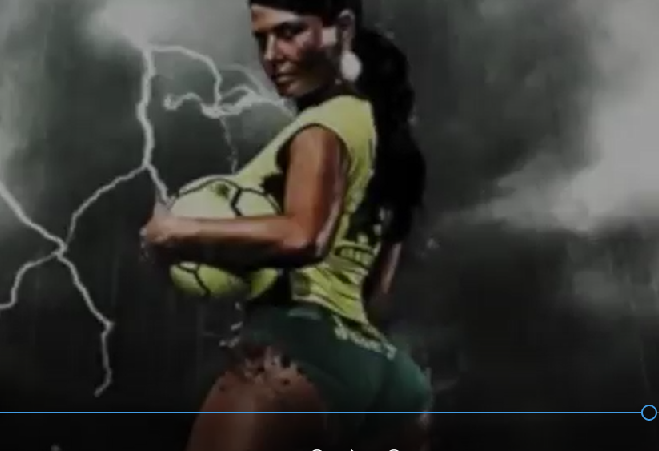 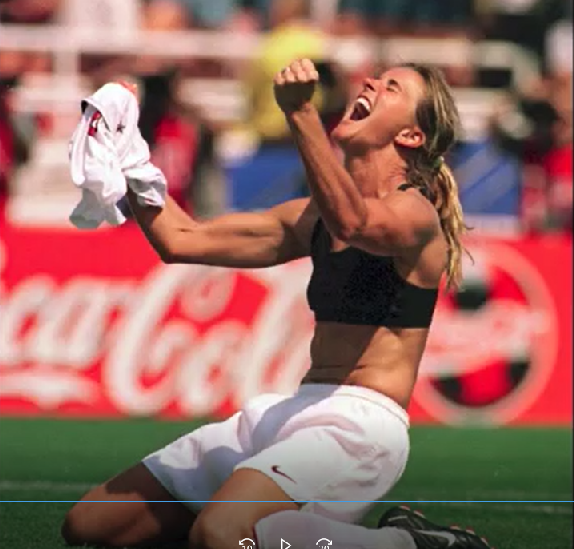 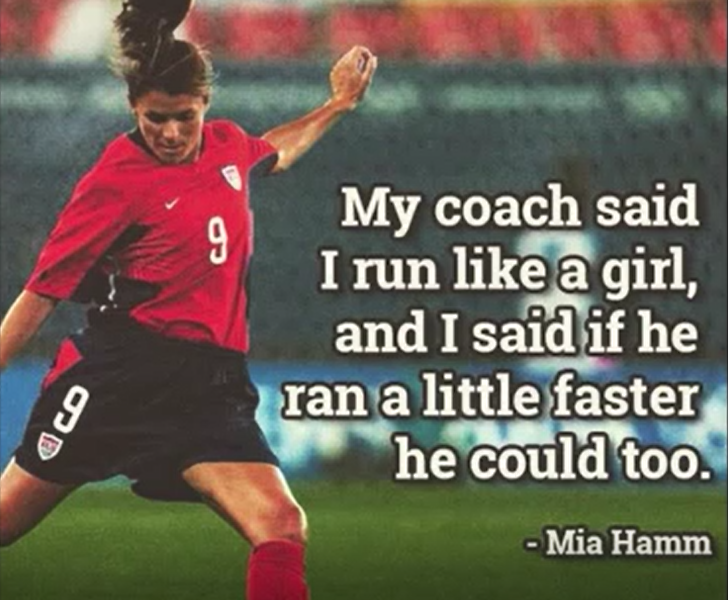 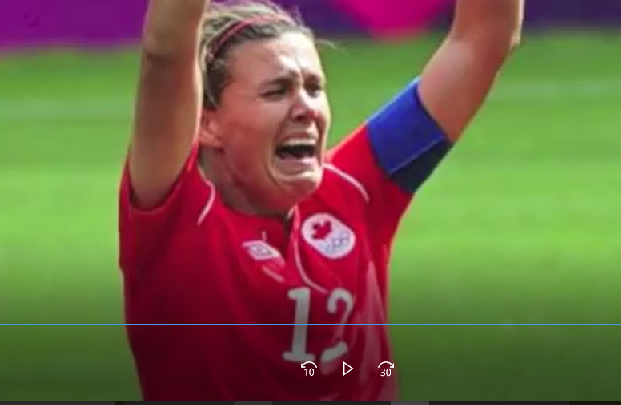 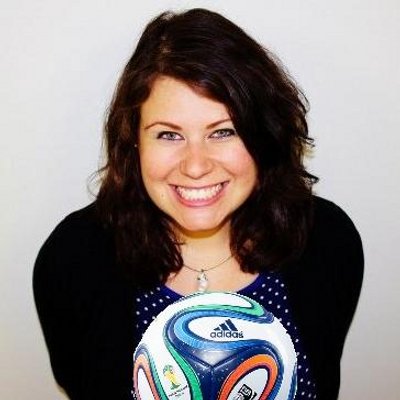 S
O
N
J
A
M
I
S
S
O
Next Week
The History of Soccer in Africa
Africa and Football (documentary)